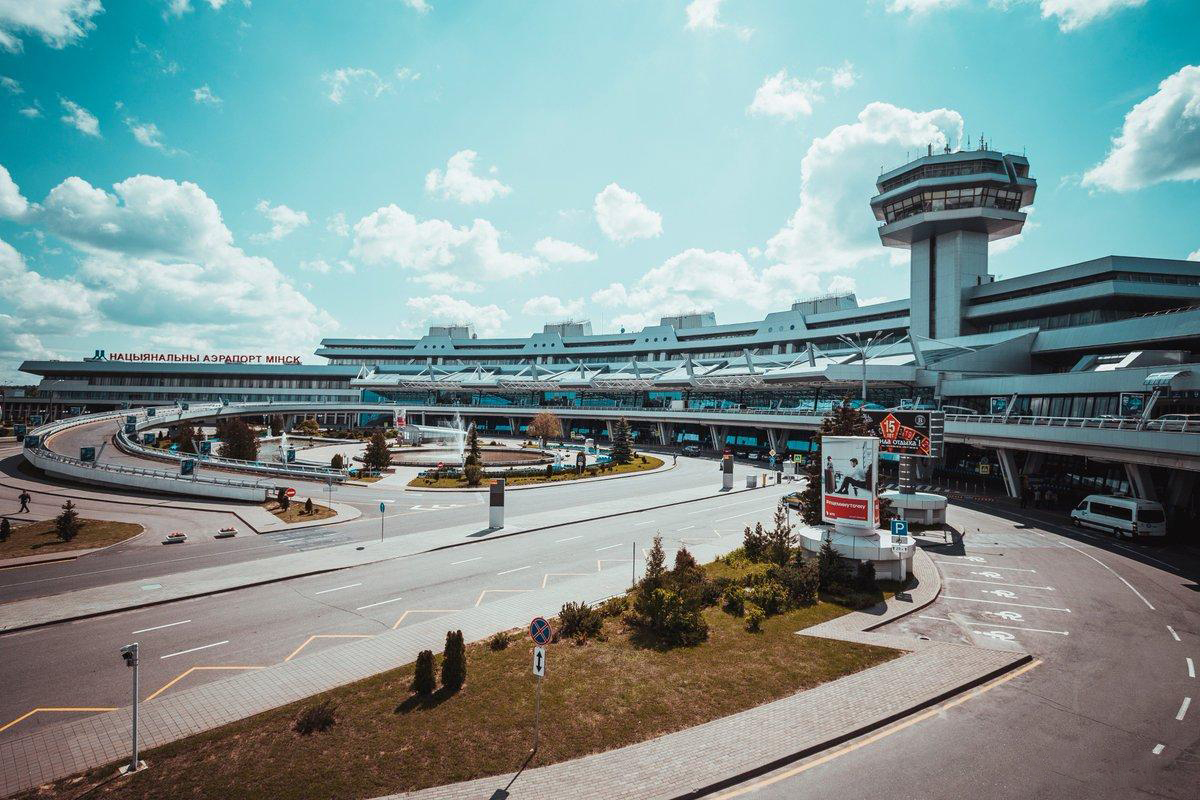 НАУЧНО-ПРОЕКНОЕ РЕСПУБЛИКАНСКОЕ УНИТАРНОЕ ПРЕДПРИЯТИЕ
БЕЛНИИПГРАДОСТРОИТЕЛЬСТВА
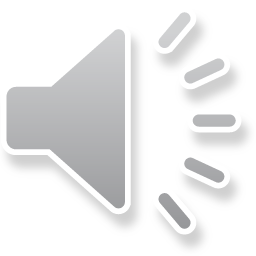 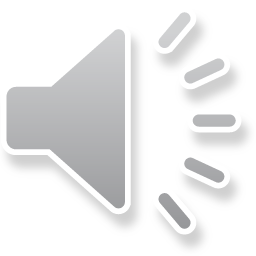 ГРАДОСТРОИТЕЛЬНЫЙ ПРОЕКТ ДЕТАЛЬНОГО ПЛАНИРОВАНИЯ СО СХЕМОЙ ПЛАНИРОВОЧНОЙ ОРГАНИЗАЦИИ ТЕРРИТОРИИ НАЦИОНАЛЬНОГО АЭРОПОРТА «МИНСК» И ПРИЛЕГАЮЩИХ ТЕРРИТОРИЙ К ПЕРВОЙ ВЗЛЕТНО-ПОСАДОЧНОЙ ПОЛОСЕ (ВНЕСЕНИЕ ИЗМЕНЕНИЙ)
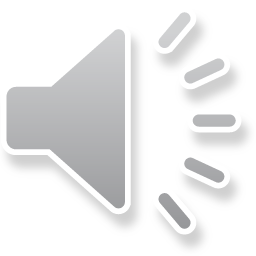 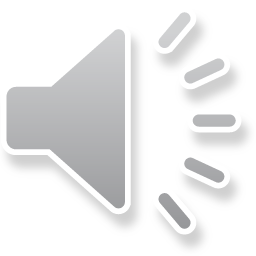 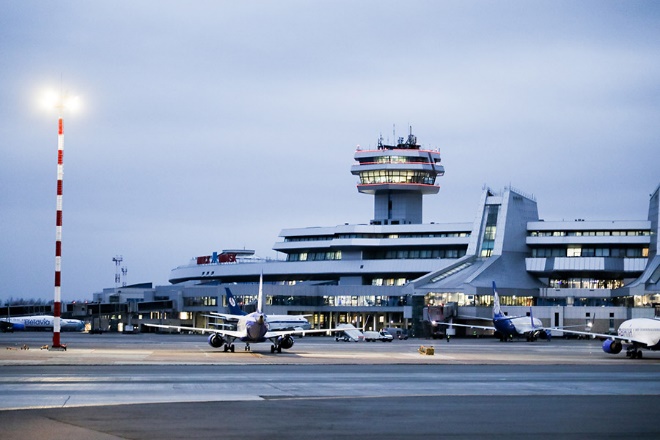 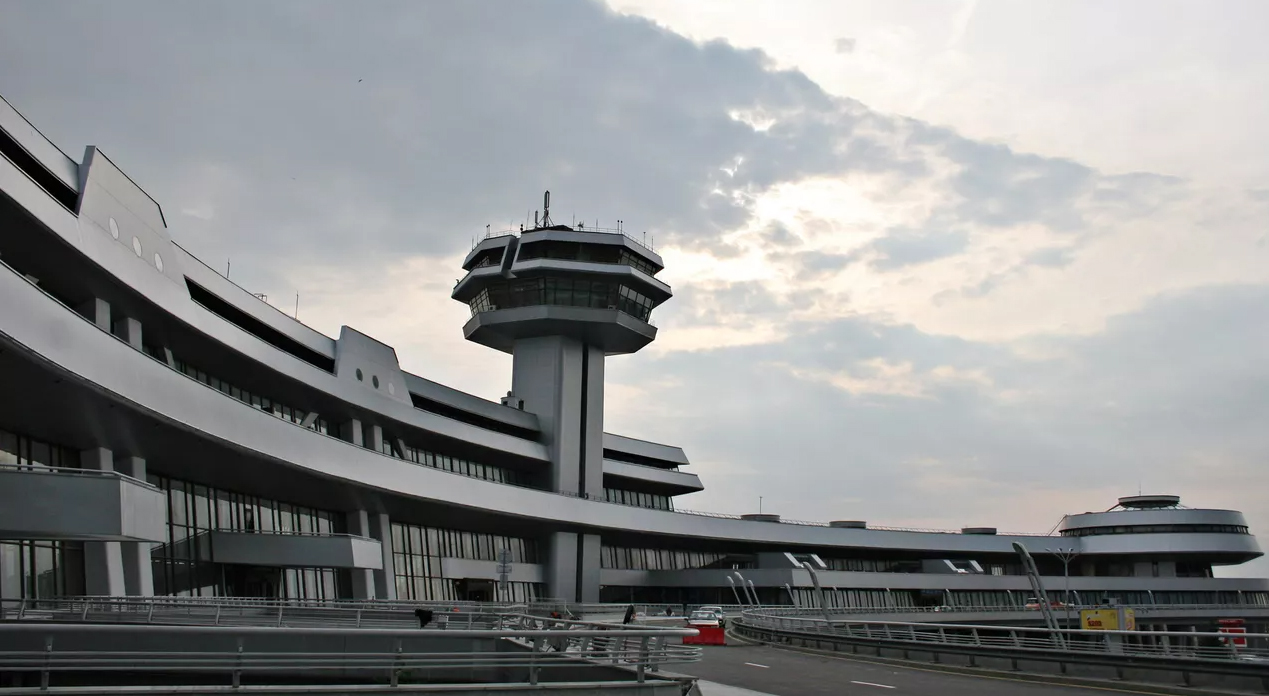 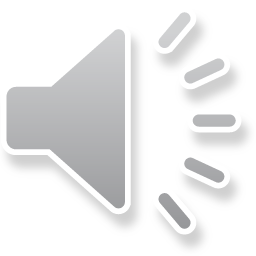 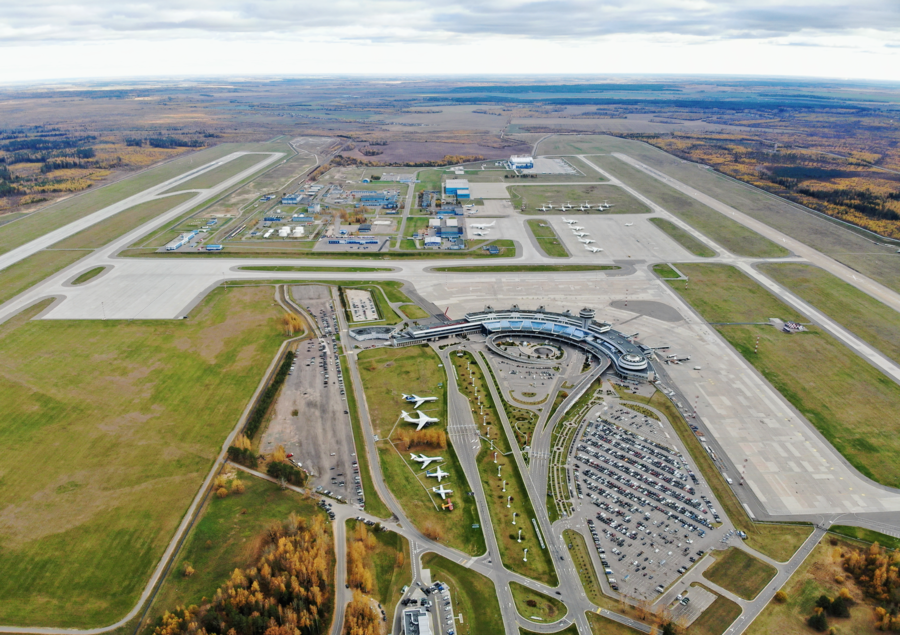 Целью проекта является внесение изменений в действующий детальный план с учетом новых условий развития территории Национального аэропорта «Минск» и прилегающих территорий, определение функциональных зон на проектируемой территории с установлением регламентов их использования, организация планировочного каркаса в увязке с планировочной и функциональной организацией прилегающих территорий, разработка предложений по направлениям развития общественной и производственной функции, разработка предложений по развитию транспортной и инженерной инфраструктур в целях долгосрочного планирования инвестиционных процессов.
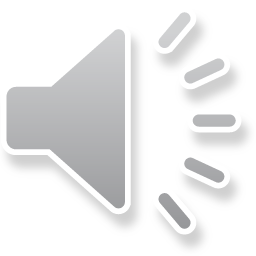 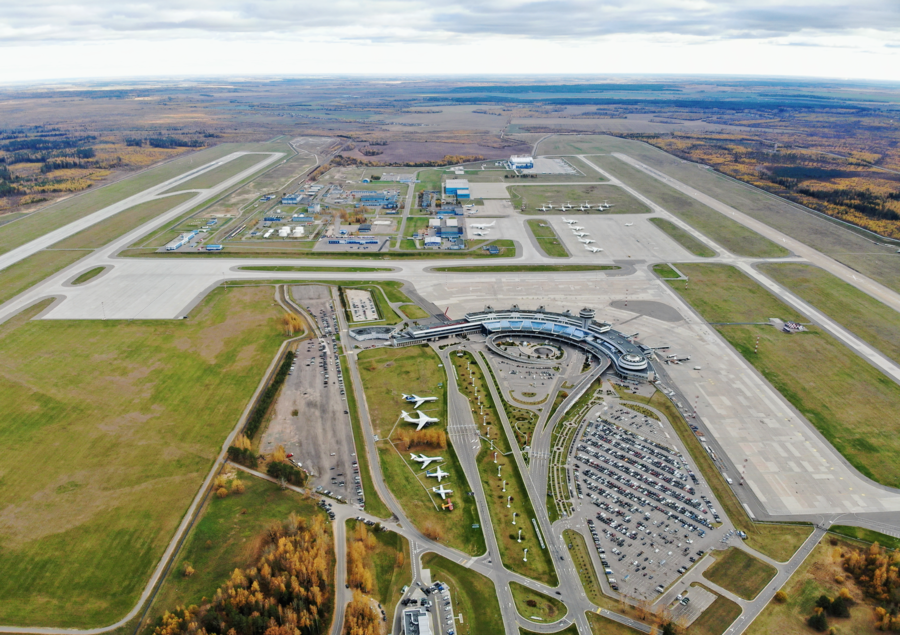 ЗАДАЧАМИ ДАННОГО ГРАДОСТРОИТЕЛЬНОГО ПРОЕКТА ЯВЛЯЕТСЯ:
установление функциональных зон на проектируемой территории и регламентов их использования;
организация планировочного каркаса проектируемой территории в увязке с планировочной и функциональной организацией прилегающих территорий, установление красных линий уличной сети;
разработка предложений по направлениям развития общественной и производственной функции;
разработка предложений по развитию транспортной и инженерной инфраструктуры;
рациональное использование и охрана природных ресурсов и комплексов, формирование безопасной и экологически благоприятной СРЕДЫ ДЛЯ ФУНКЦИОНИРОВАНИЯ ДЛЯ ПРОИЗВОДСТВЕННЫХ И ИНЖЕНЕРНЫХ ОБЪЕКТОВ;
определение очередности освоения территорий с выделением первого и второго этапов реализации детального плана.

В ПРОЕКТЕ ПРИНЯТЫ СЛЕДУЮЩИЕ ВРЕМЕННЫЕ ЭТАПЫ:
современное состояние – 1 января 2021 года;
1 ЭТАП (первоочередные мероприятия) – 2025 ГОД;
2 ЭТАП (расчетный срок) – 2030 ГОД.
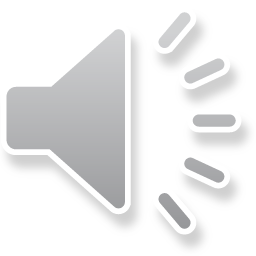 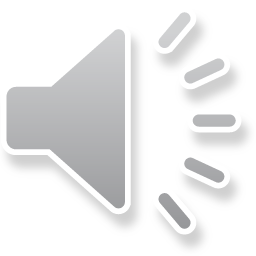 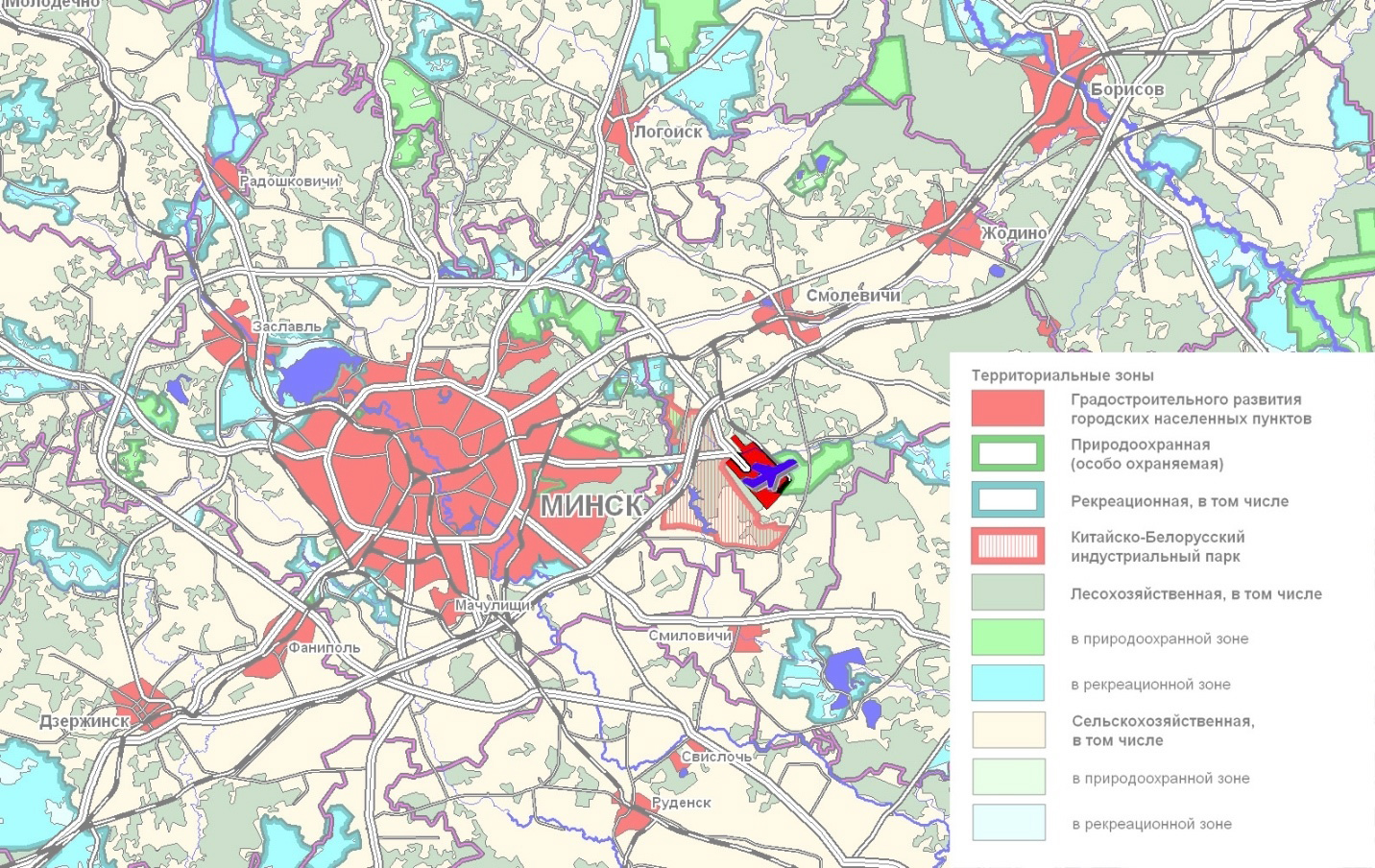 СХЕМА РАЗМЕЩЕНИЯ ПРОЕКТИРУЕМОЙ ТЕРРИТОРИИ В СТРУКТУРЕ МИНСКОЙ ОБЛАСТИ
НАЦИОНАЛЬНЫЙ АЭРОПОРТ «МИНСК»
МИНСК
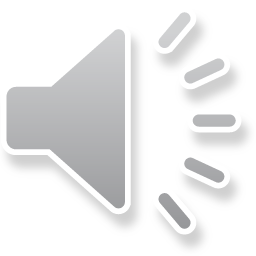 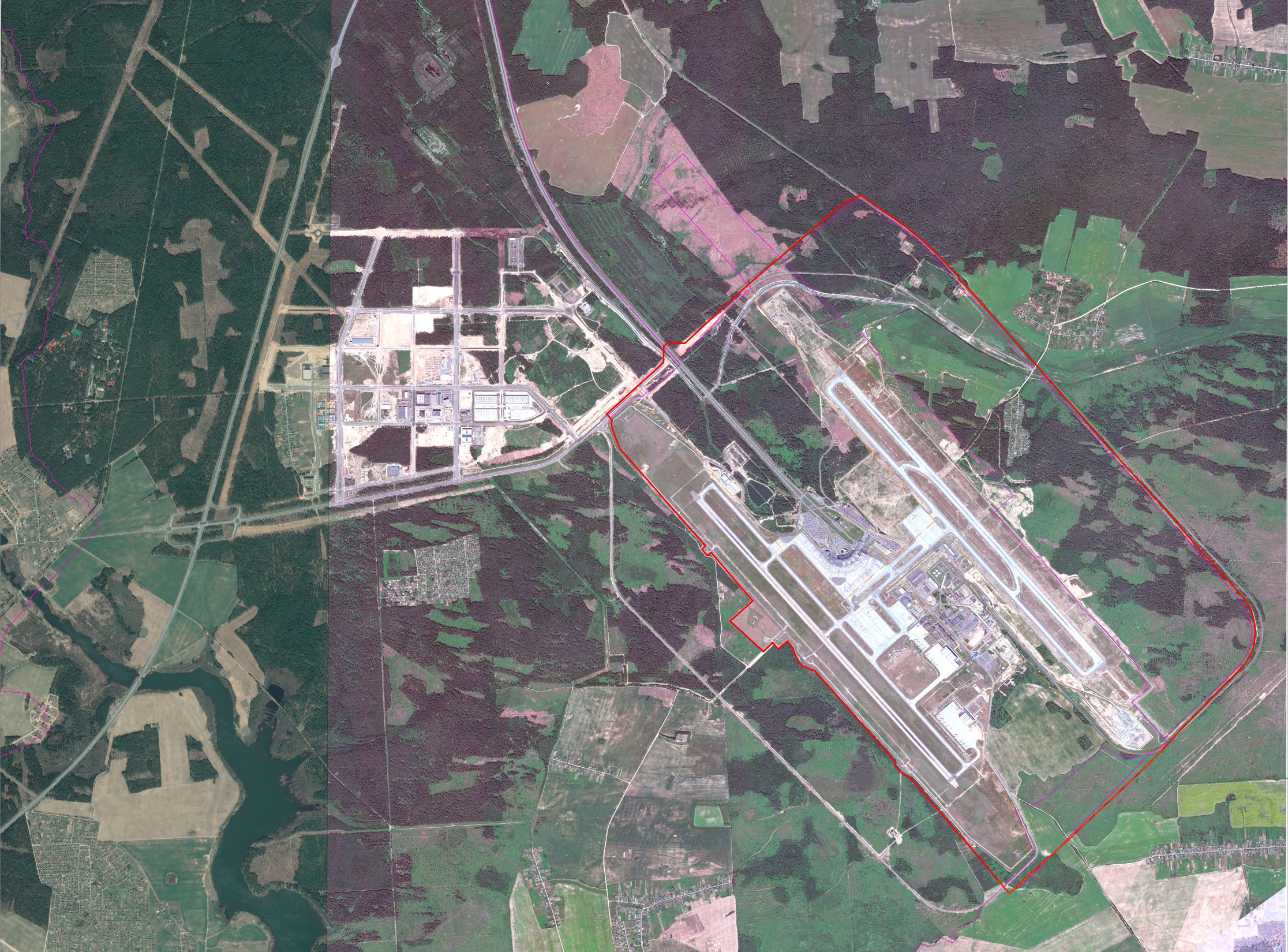 Территория в границах детального плана - 2095 га
Территория в границах внесения изменений - 542 га
ГЛХУ «Смолевичский лесхоз»
д.Шеметово
К(Ф)Х
РДУП «Шипяны-АСК»
Заказник «Пекалинский»
Садовое товарищество Шеметово
Китайско-Белорусский индустриальный парк «Великий Камень»
Национальный аэропорт  «Минск»
ГЛХУ «Смолевичский лесхоз»
ГЛХУ «Смолевичский лесхоз»
ЧУП «Батькоуская нива»
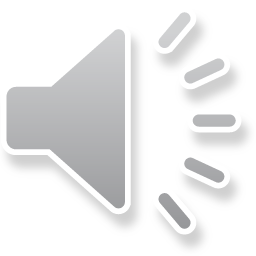 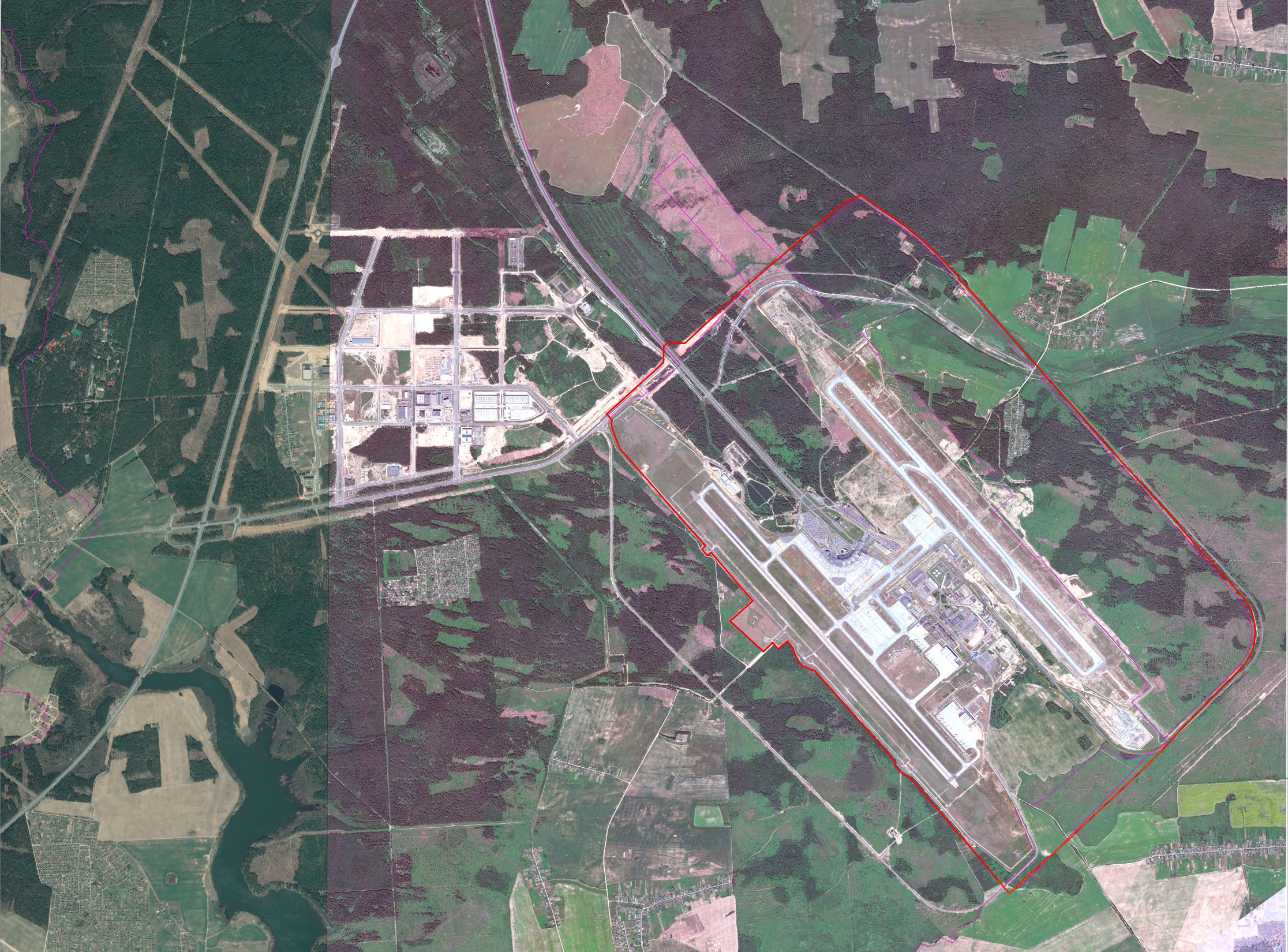 М-2 
Минск-НА «Минск»
Н-9569
Н-9569
Смолевичи-Шеметово
М-1 (Е-30) Брест-Москва
Н-23184
Проектируемая №4
Китайско-Белорусский индустриальный парк «Великий Камень»
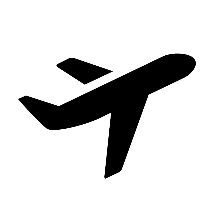 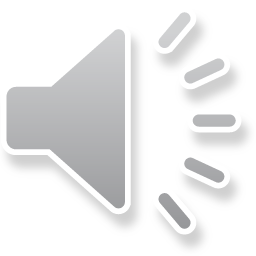 ОСНОВНЫЕ ПРЕДПОСЫЛКИ ДЛЯ ВНЕСЕНИЯ ИЗМЕНЕНИЙ В ДЕТАЛЬНЫЙ ПЛАН
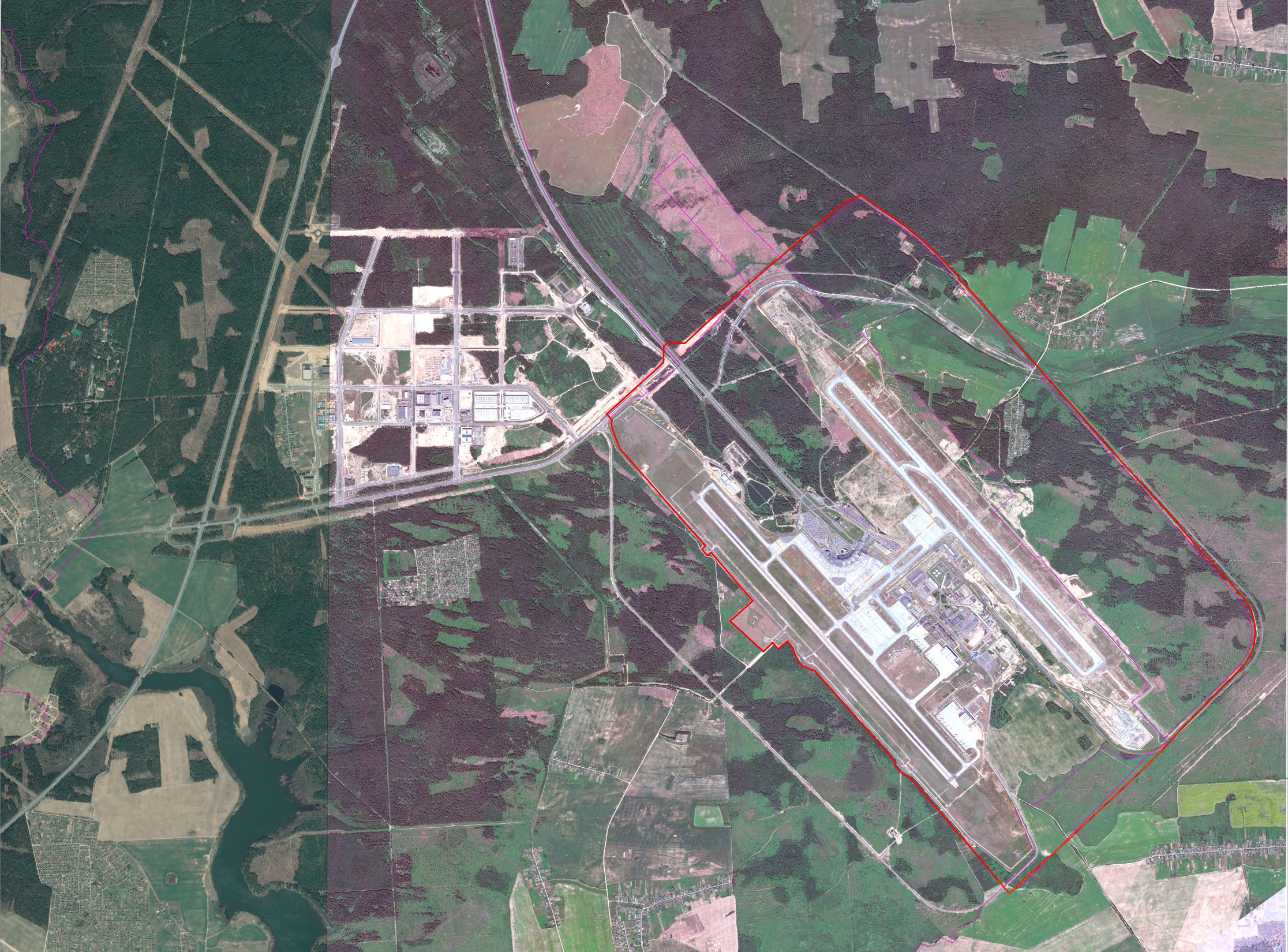 Китайско-Белорусский индустриальный парк «Великий Камень»
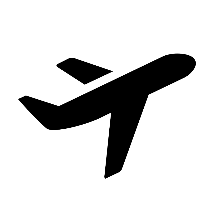 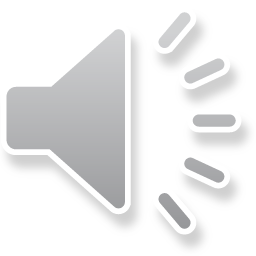 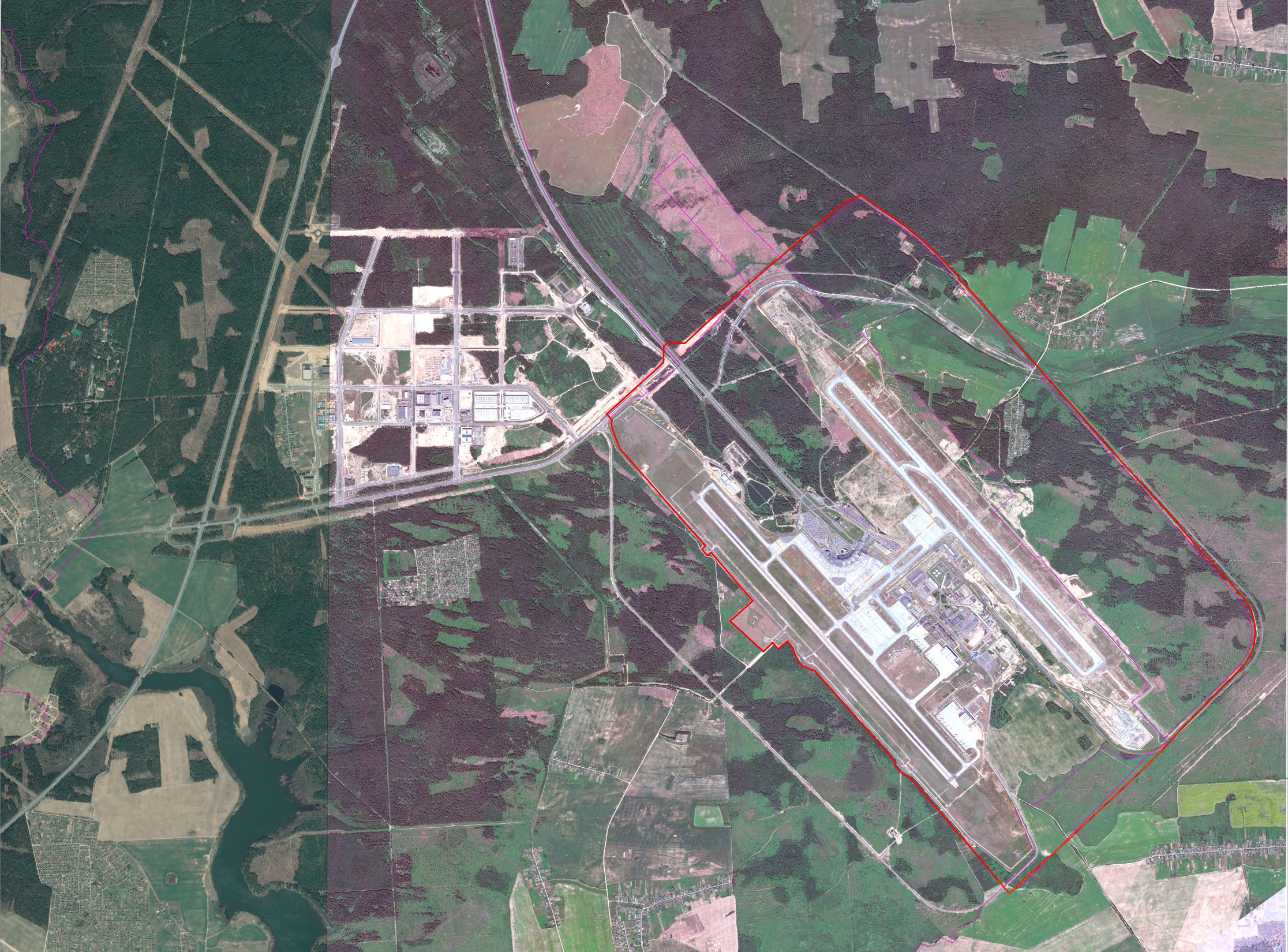 ДЕТАЛЬНЫЙ ПЛАН
ДЕТАЛЬНЫЙ ПЛАН
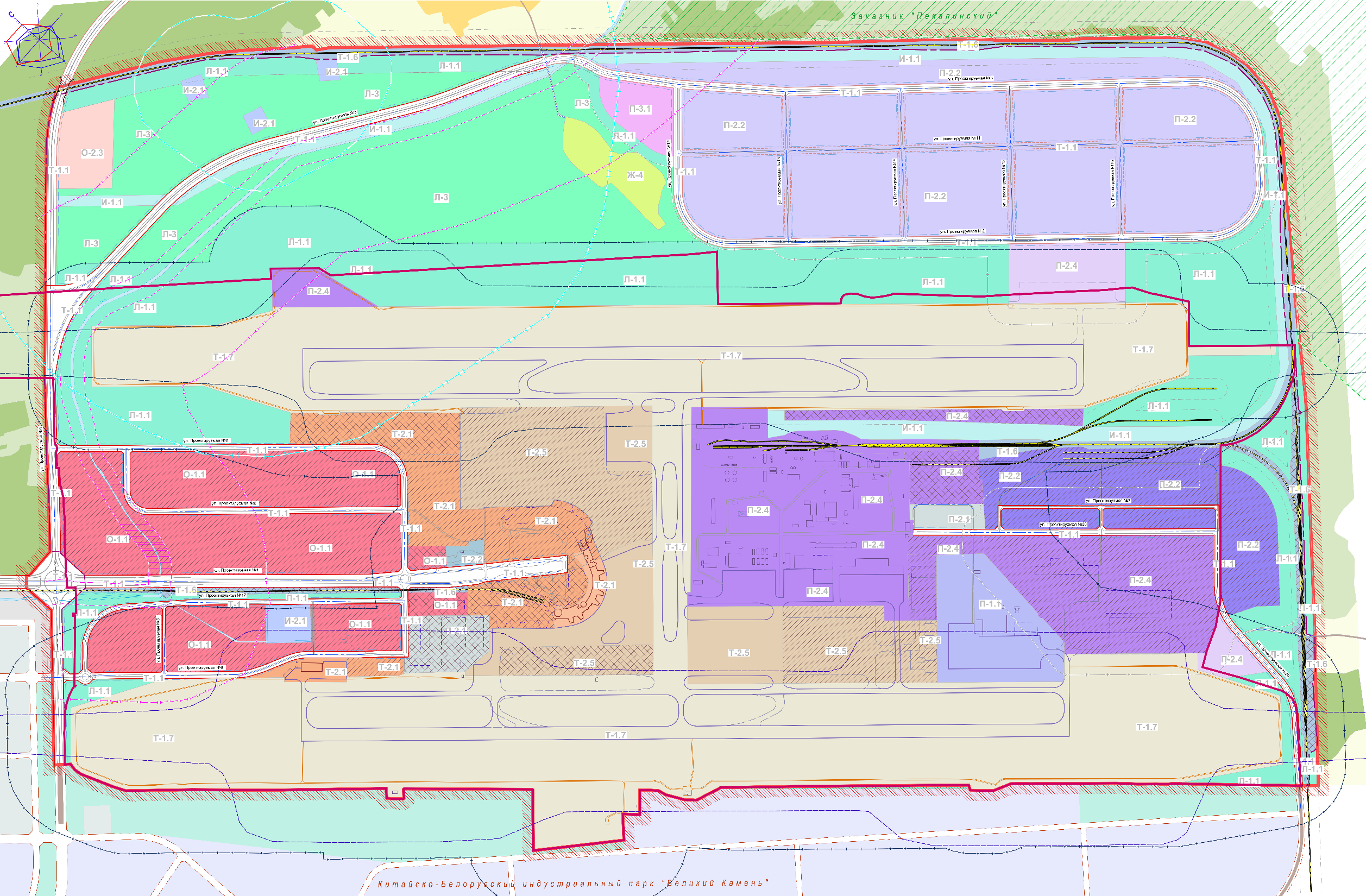 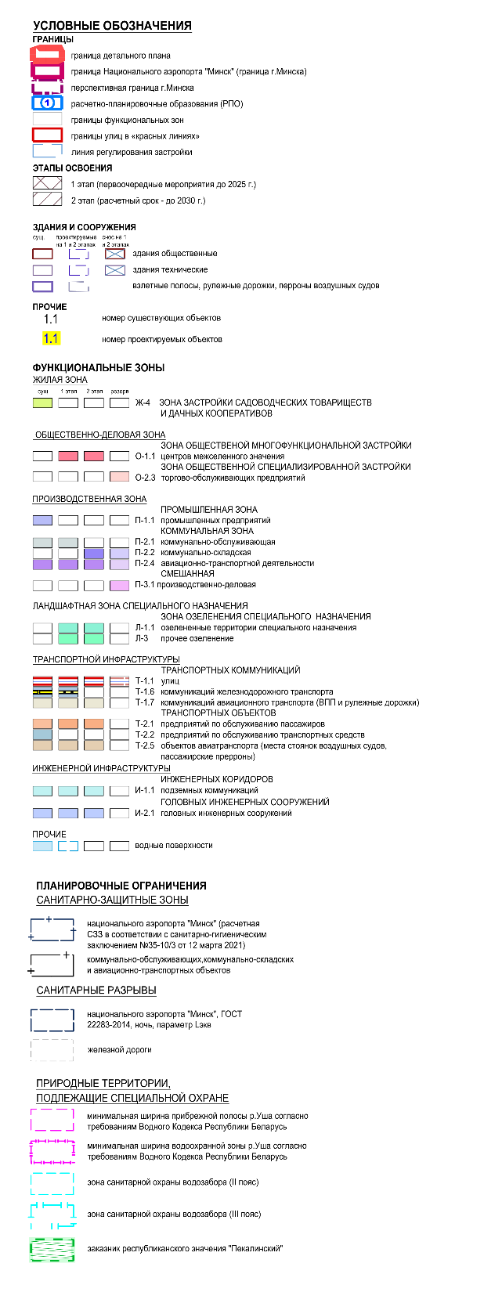 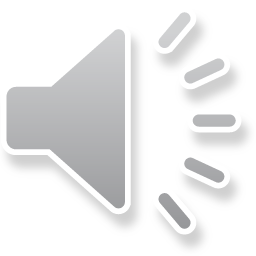 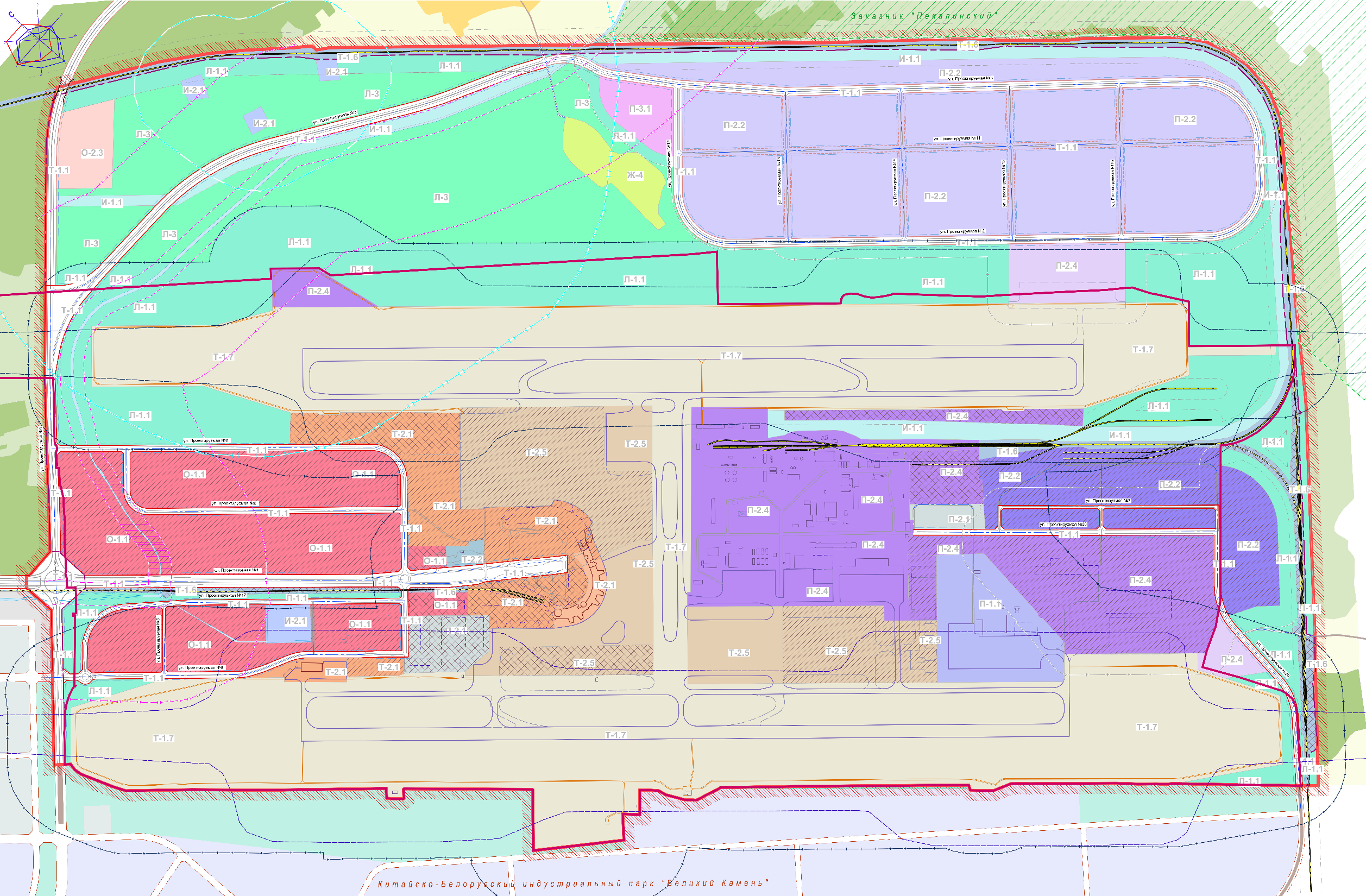 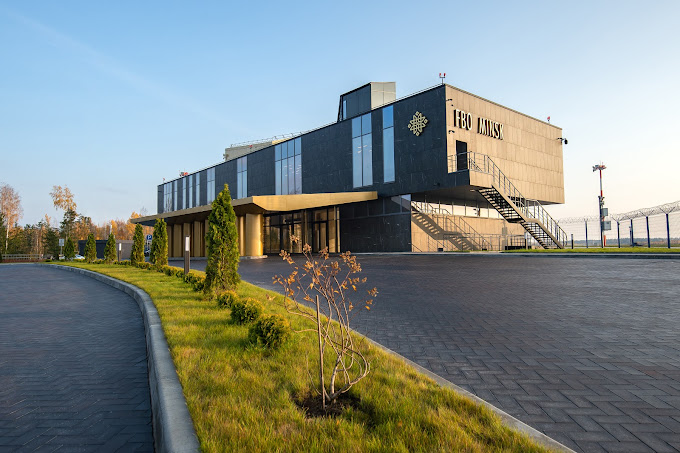 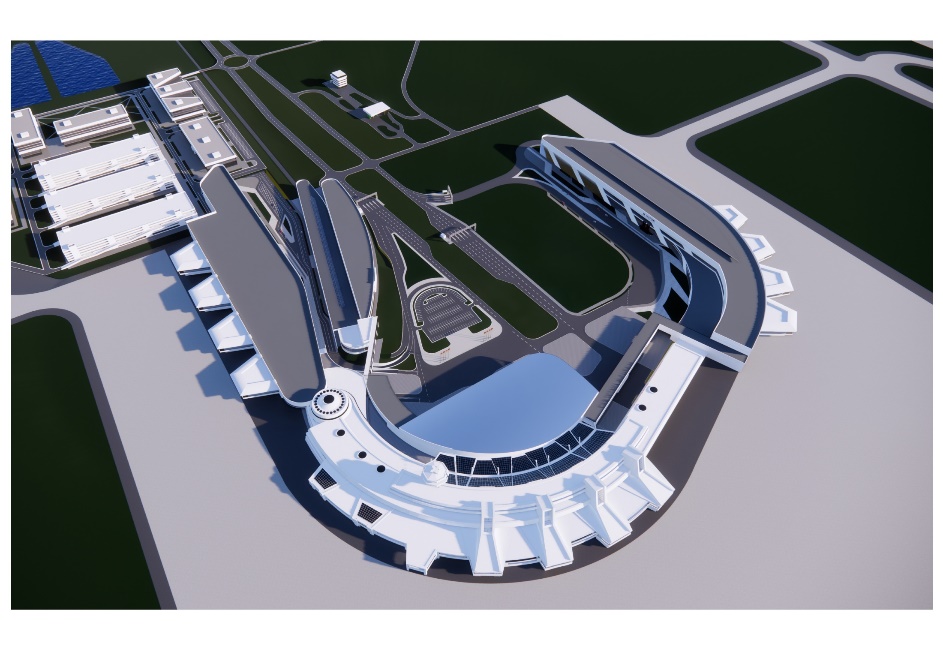 АРХИТЕКТУРНАЯ КОНЦЕПЦИЯ ПЕРСПЕКТИВНОГО РАЗВИТИЯ И КОМПЛЕКСНОГО БЛАГОУСТРОЙСТВА ПРИВОКЗАЛЬНОЙ ТЕРРИТОРИИ НАЦИОНАЛЬНОГО АЭРОПОРТА МИНСК 
(по материалам ОАО «Институт БЕЛГОСПРОЕКТ»)
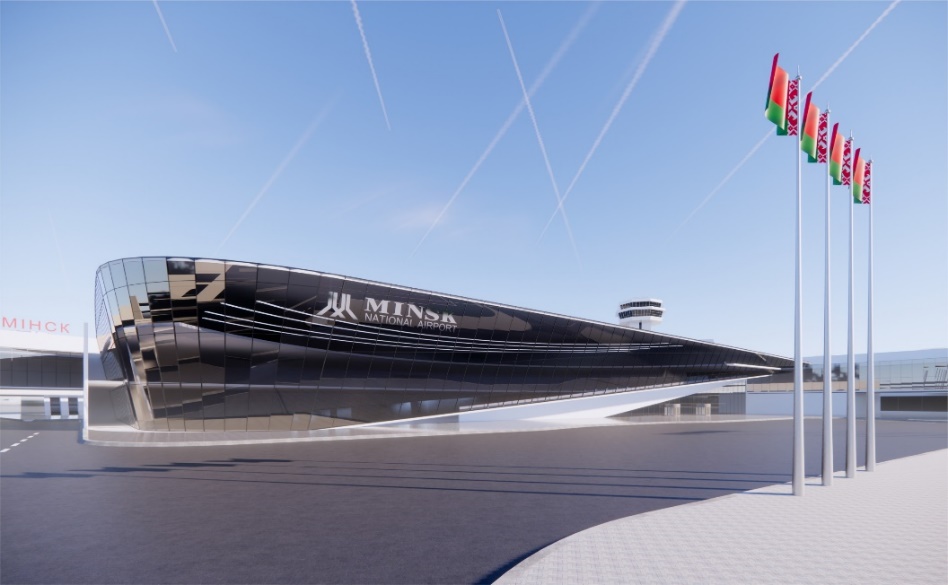 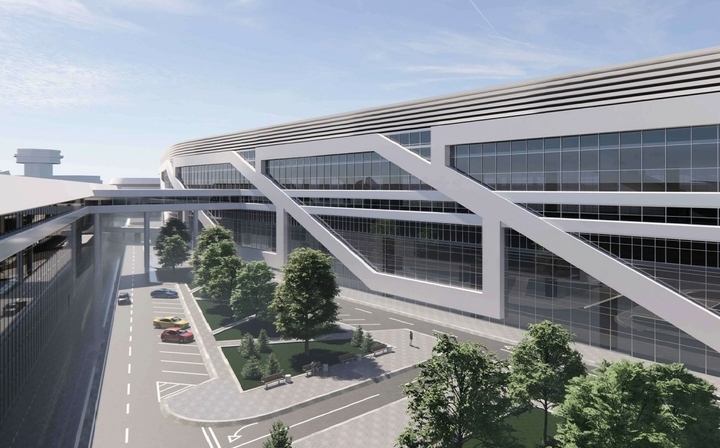 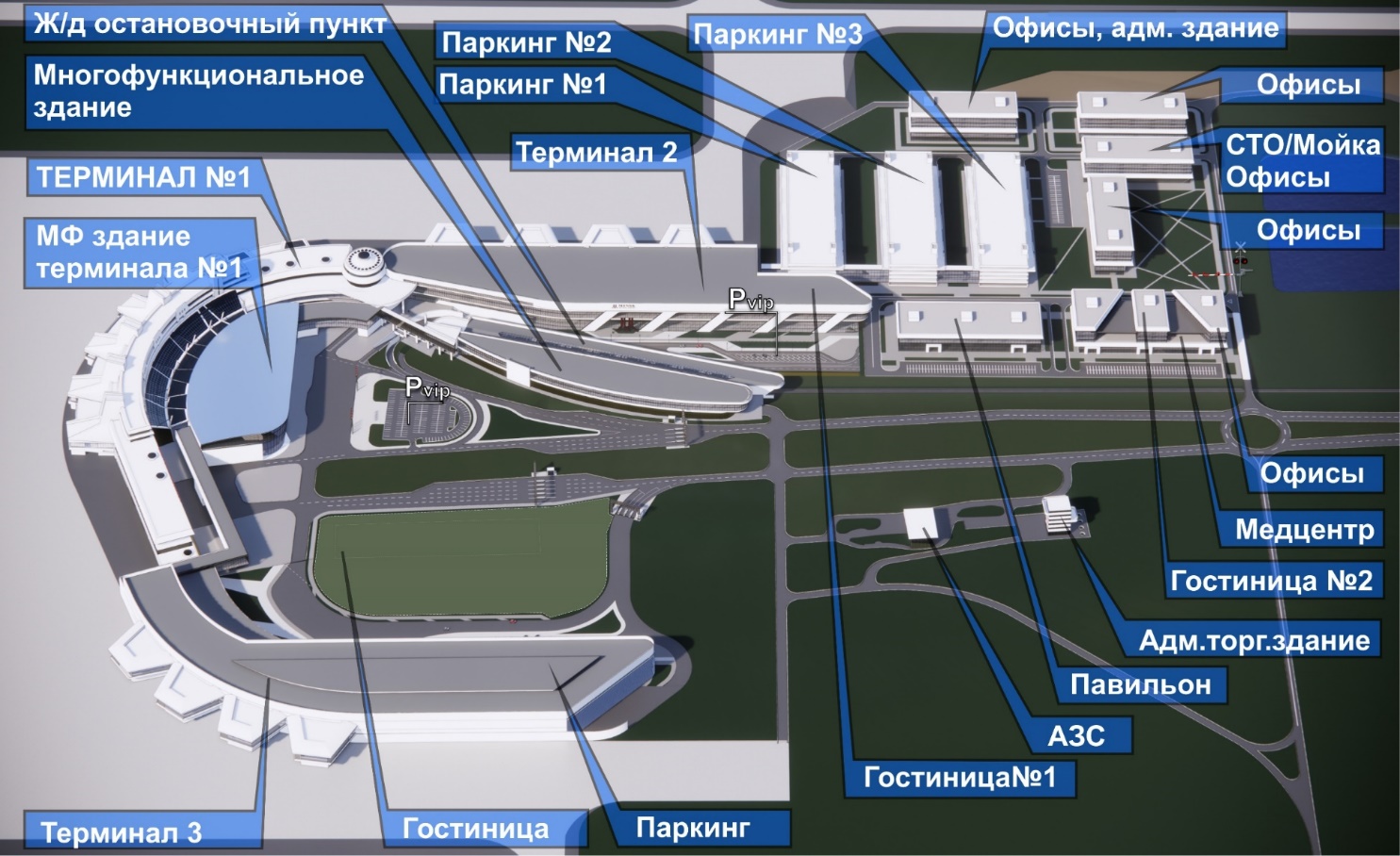 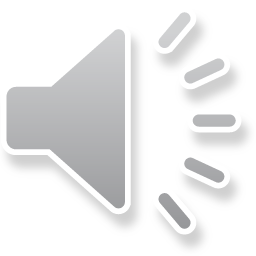 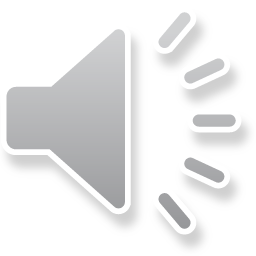 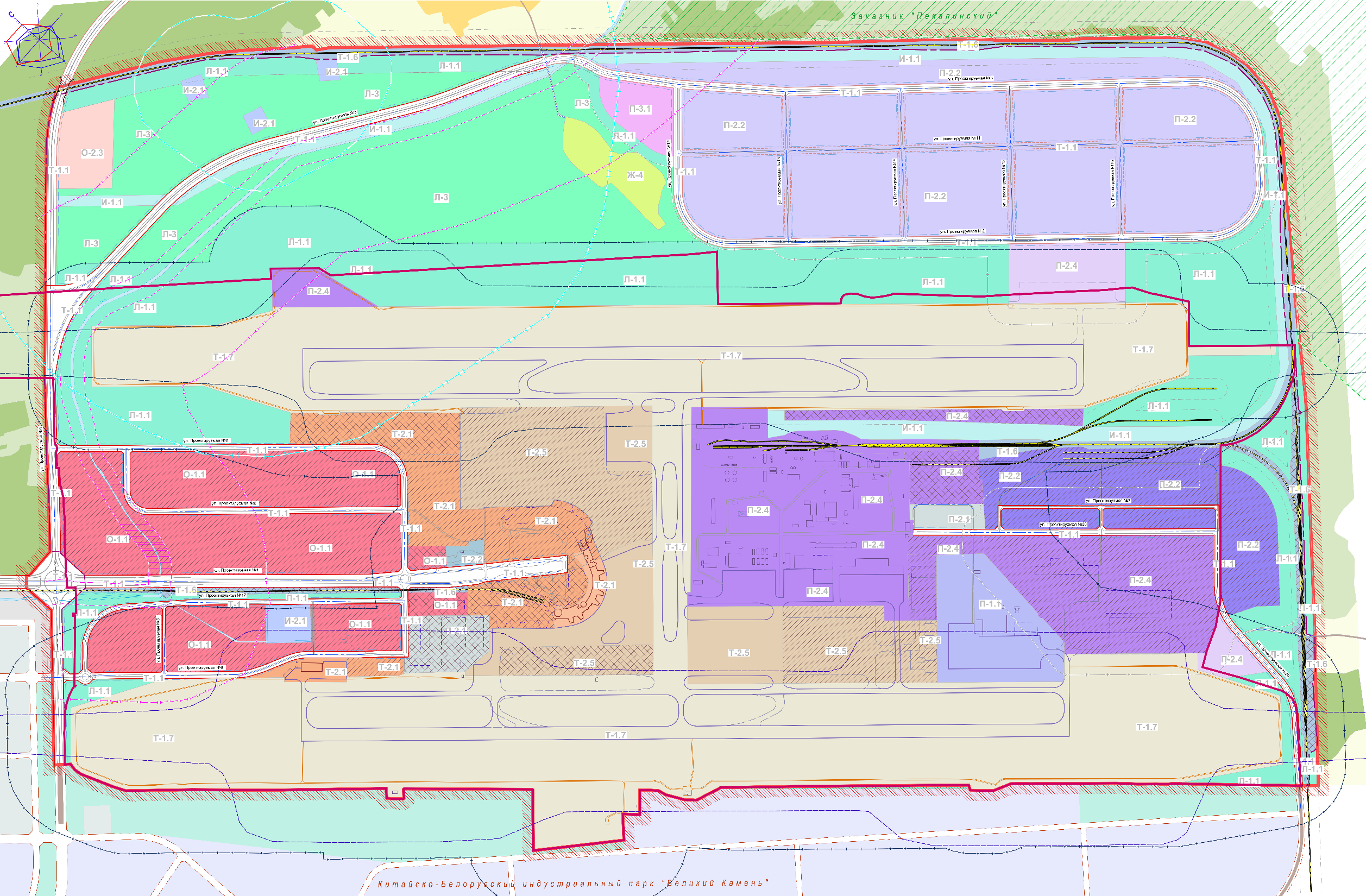 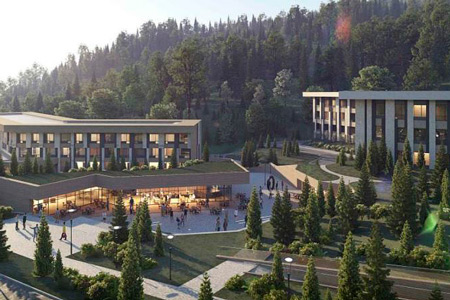 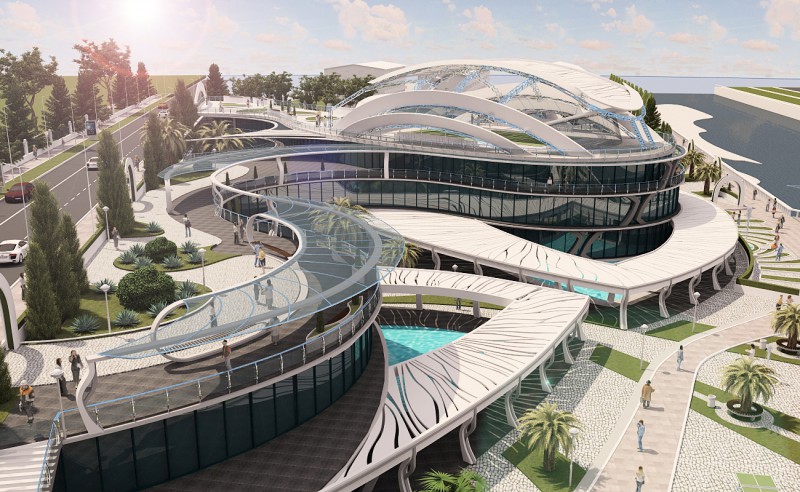 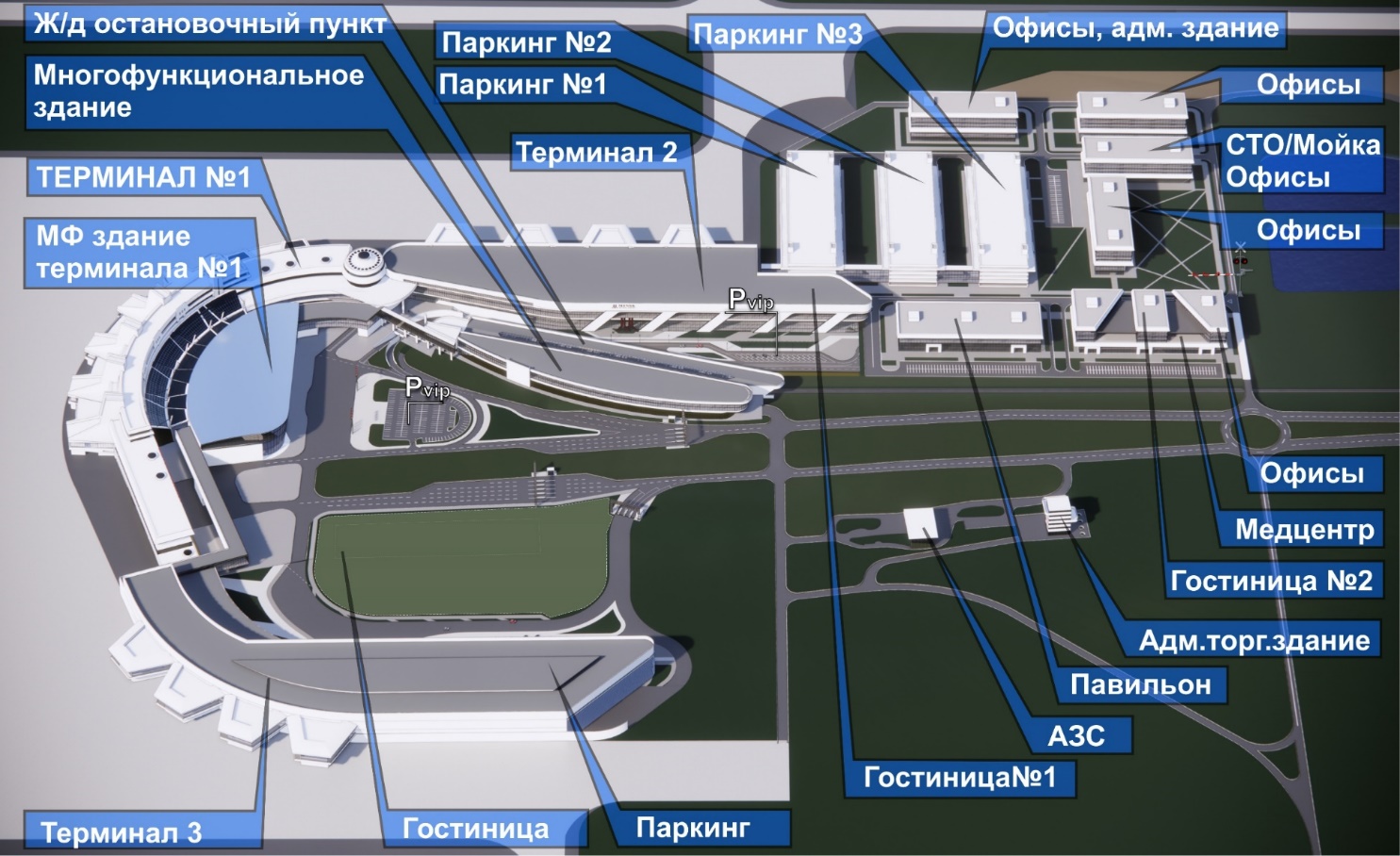 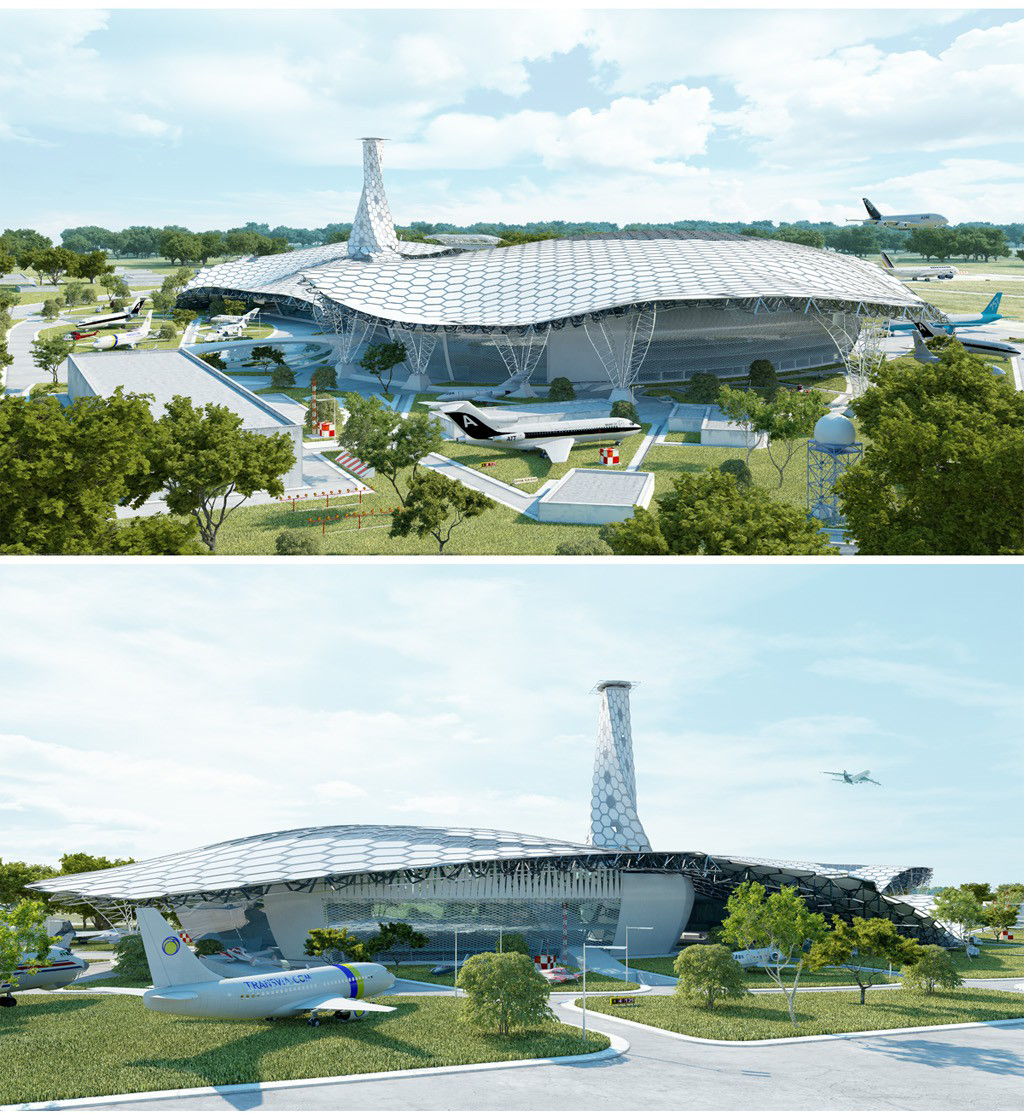 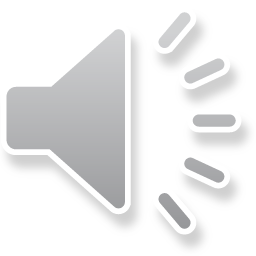 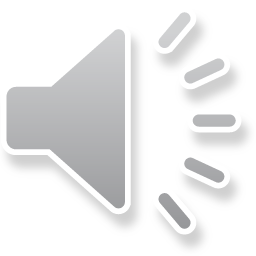 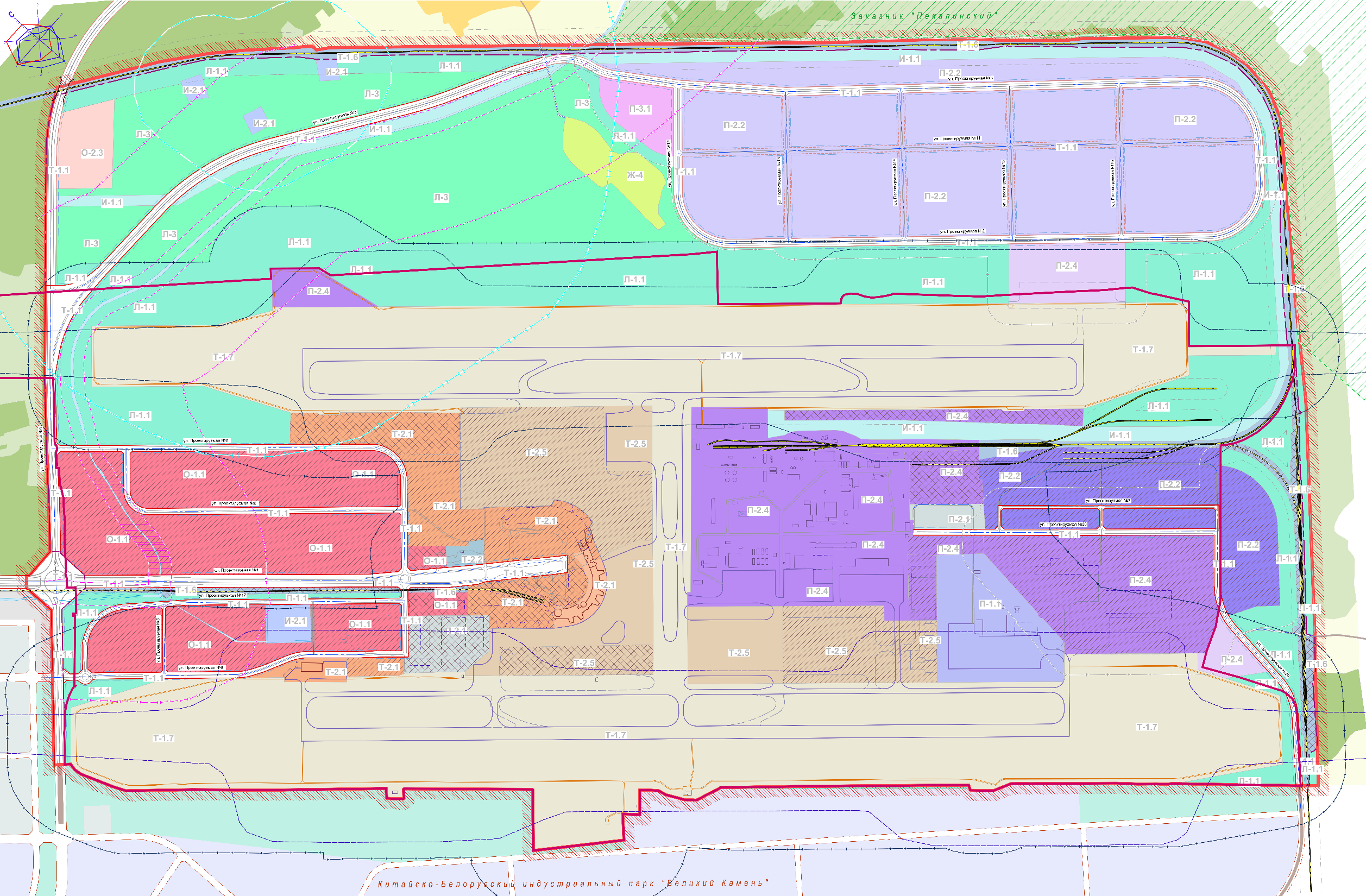 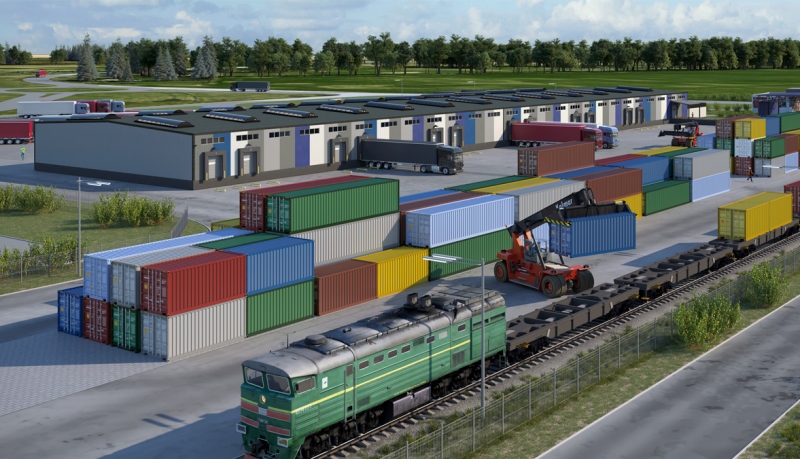 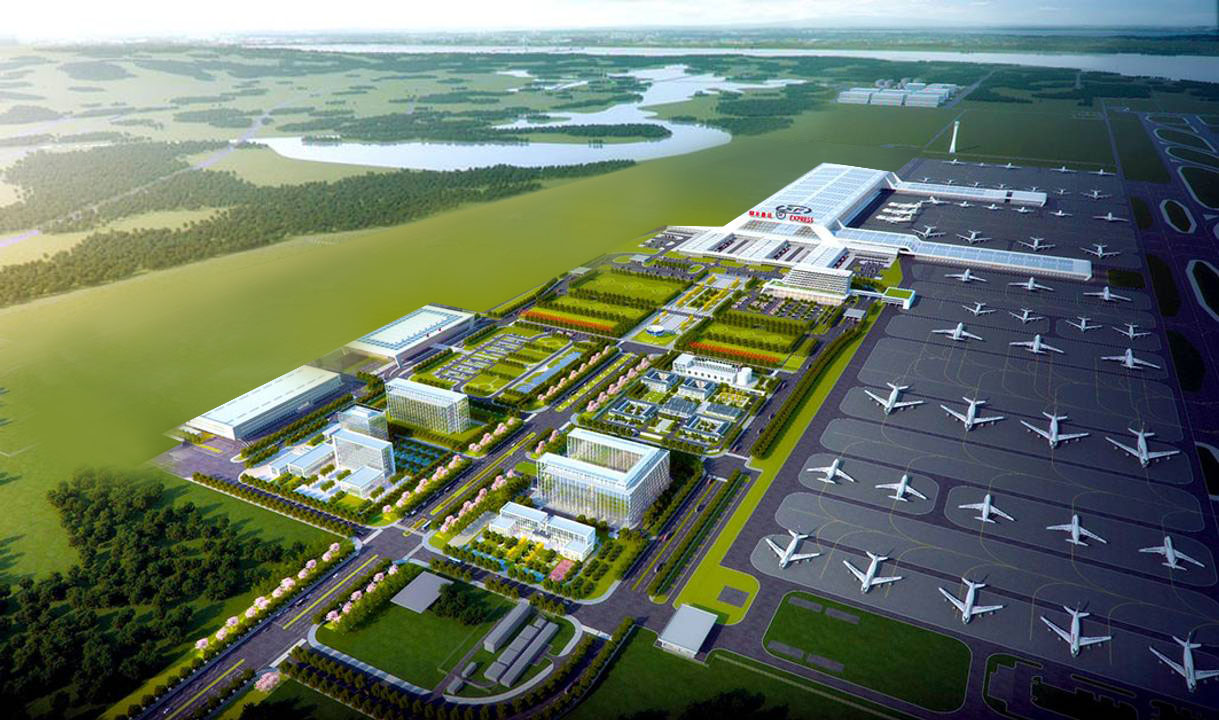 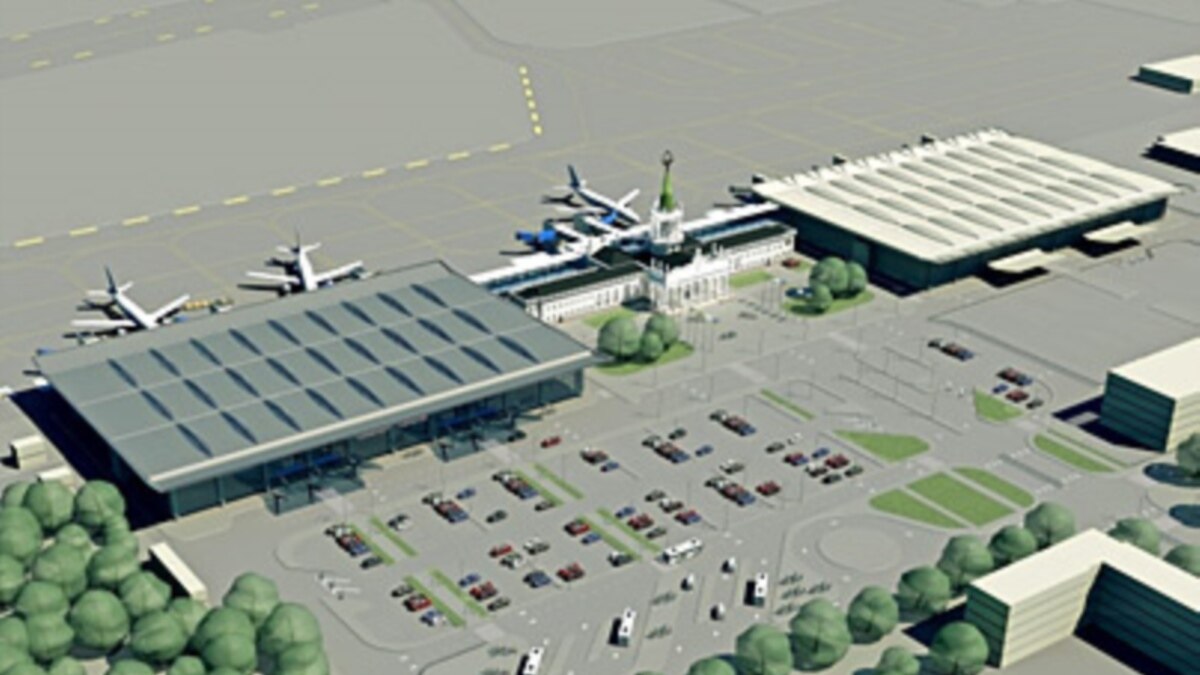 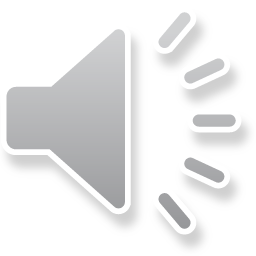 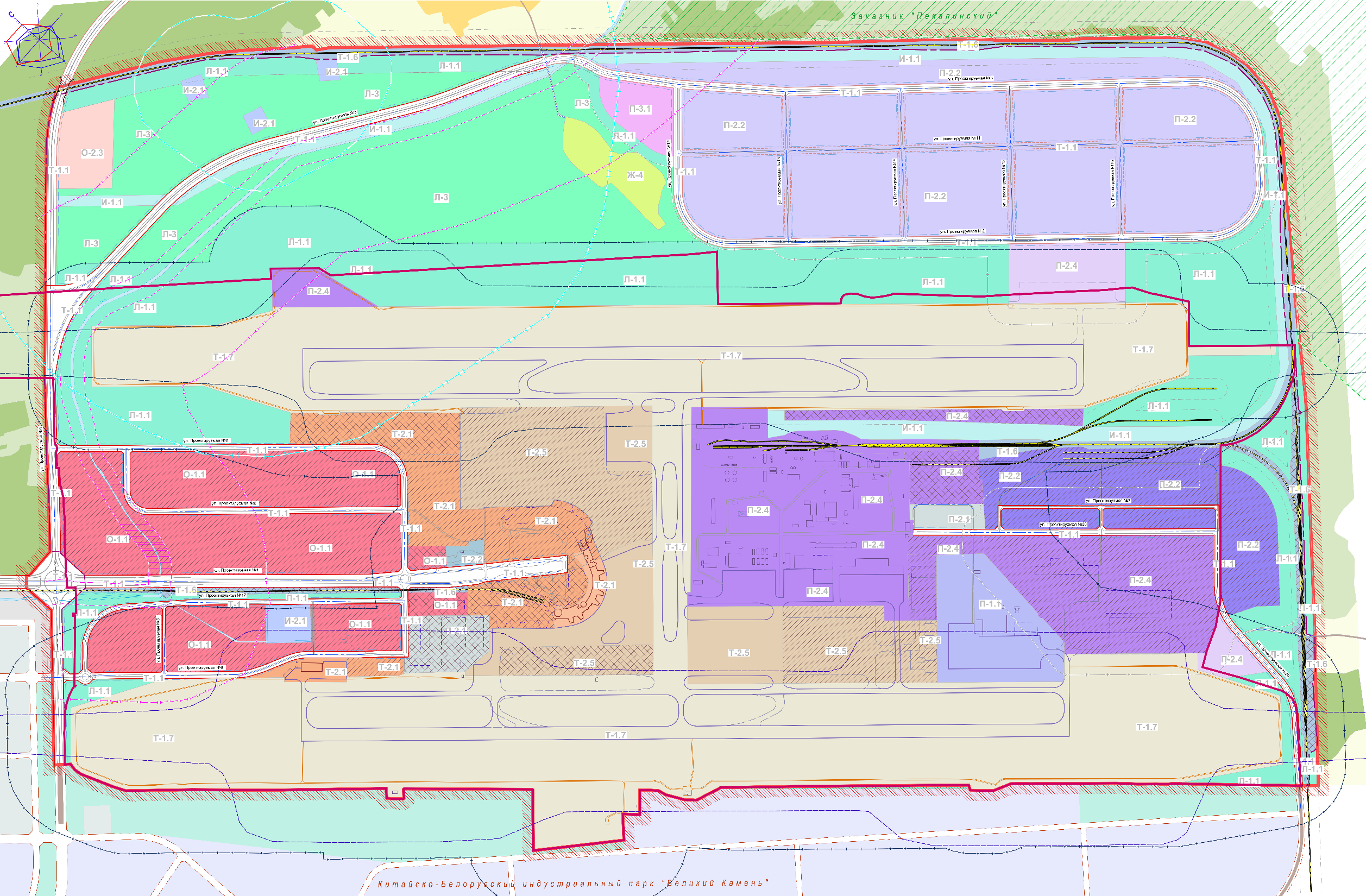 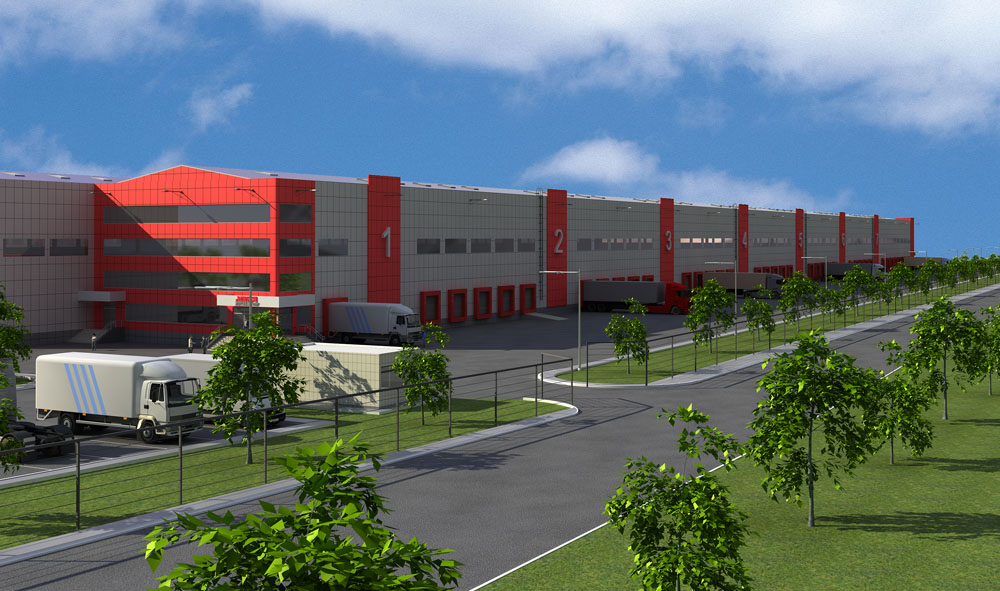 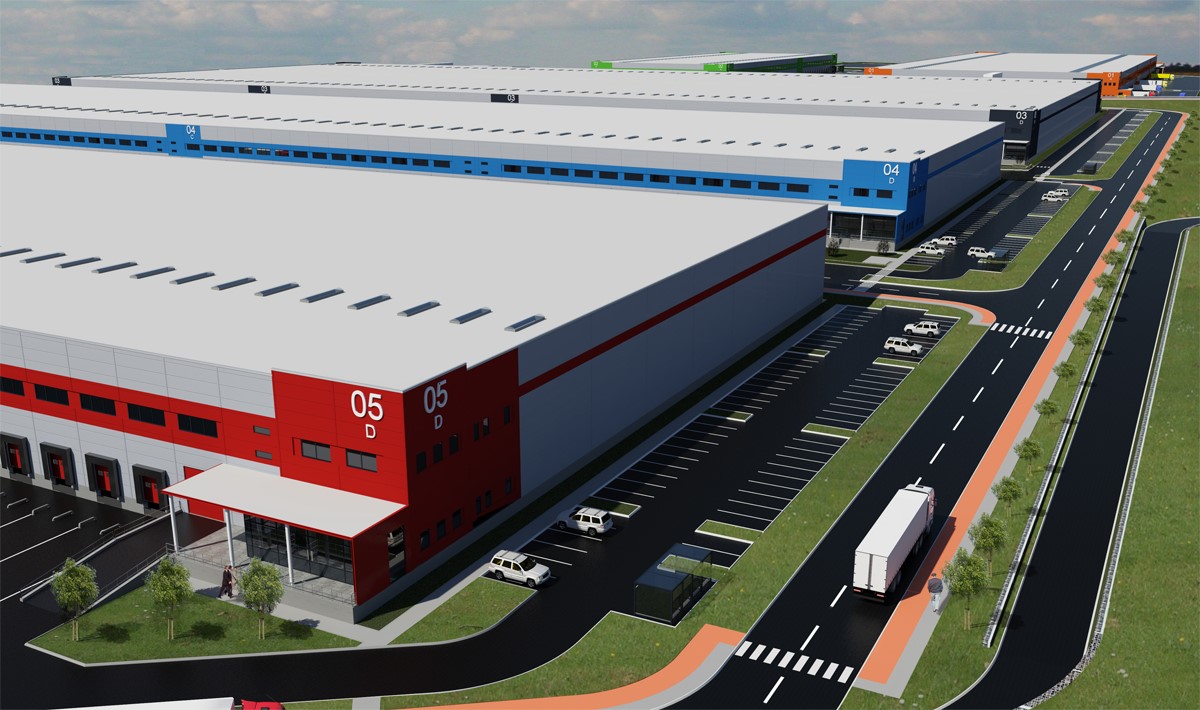 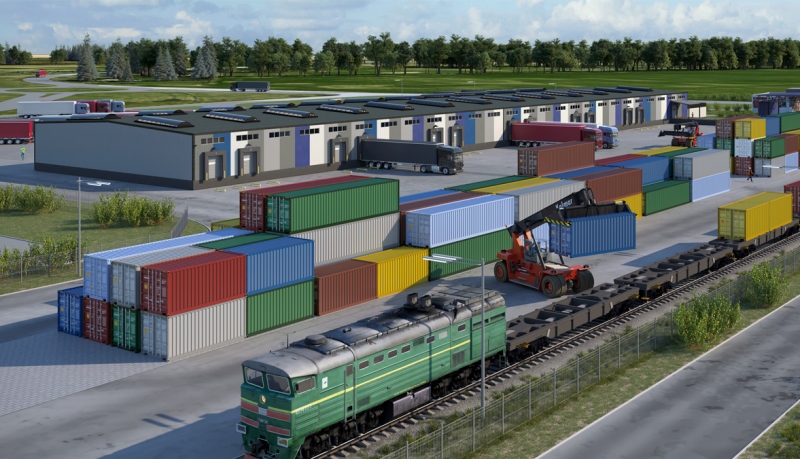 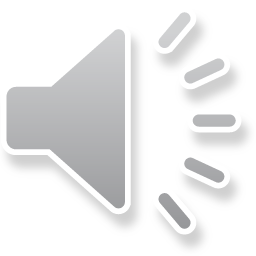 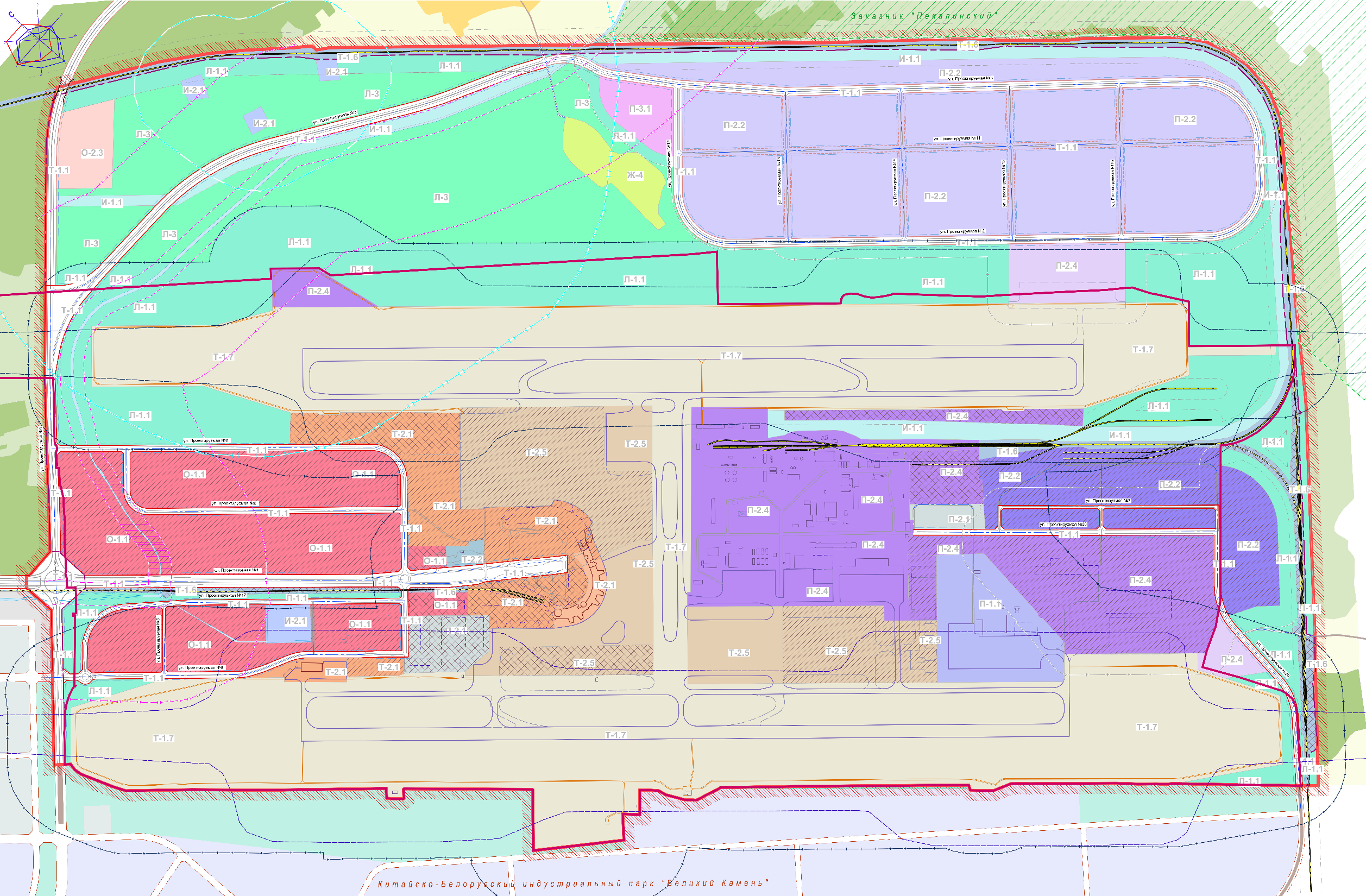 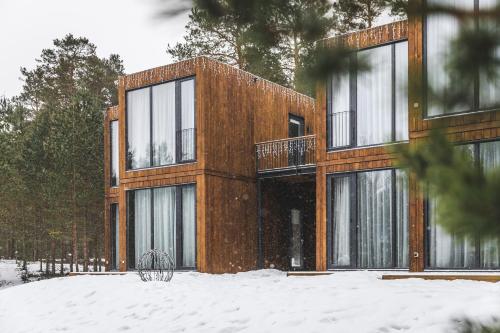 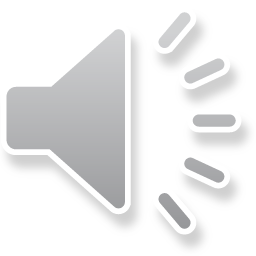 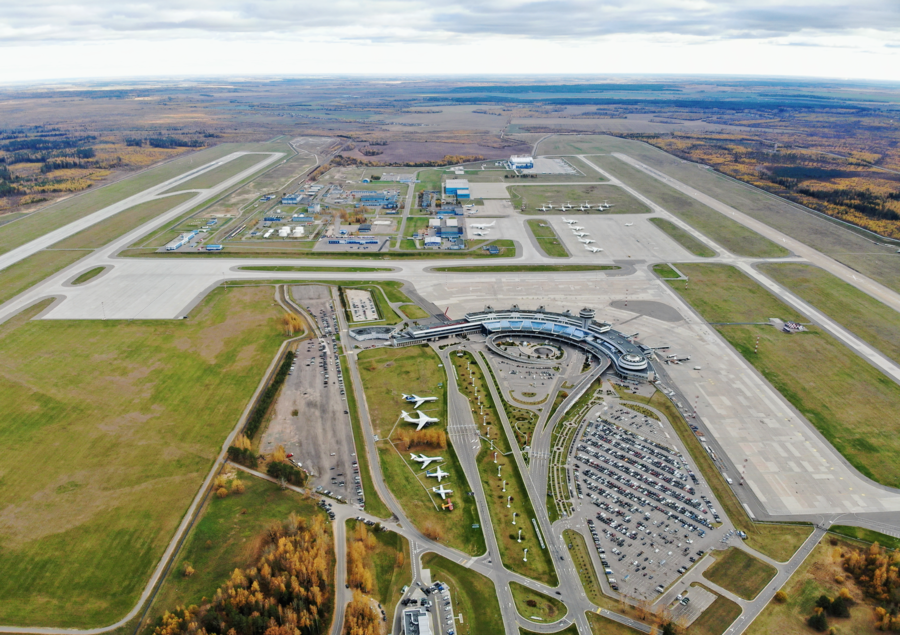 ПЛОЩАДИ ФУНКЦИОНАЛЬНЫХ ЗОН В ГРАНИЦАХ ДЕТАЛЬНОГО ПЛАНА
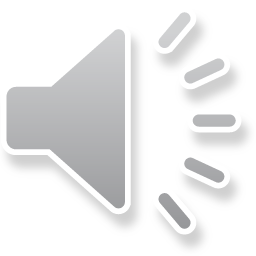 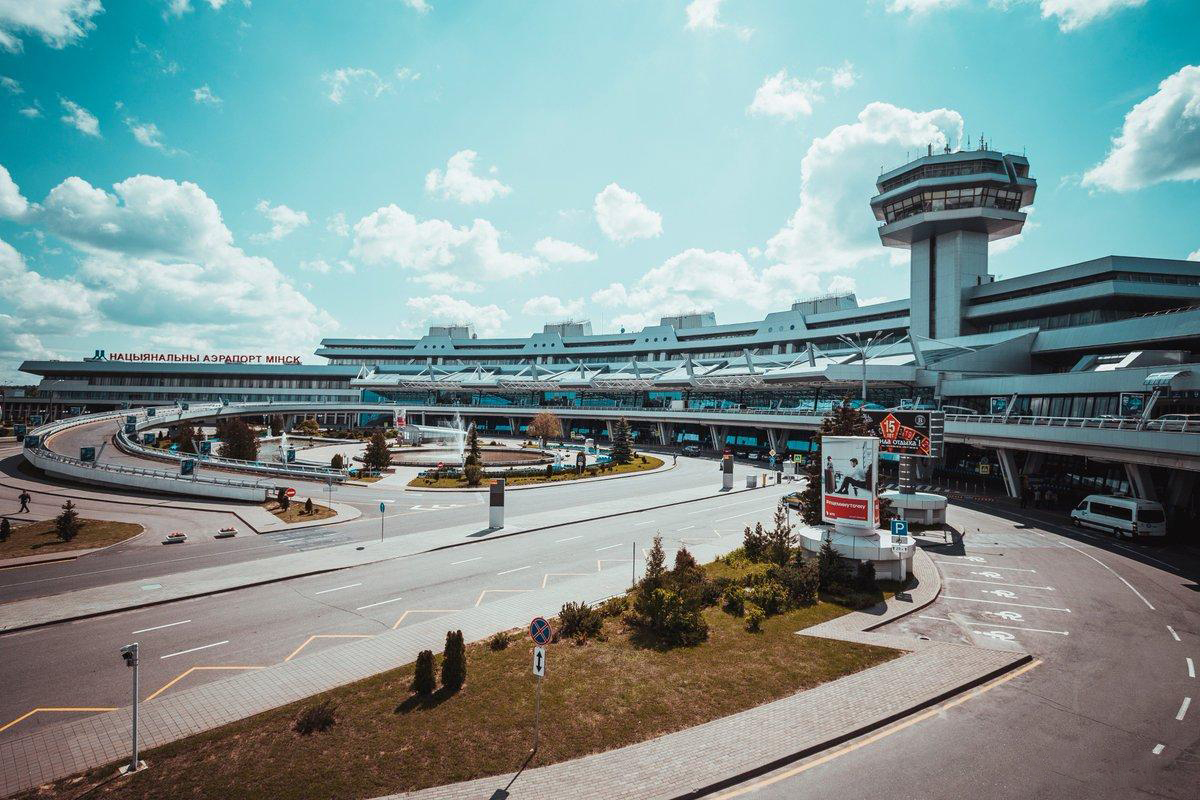 СПАСИБО ЗА ВНИМАНИЕ
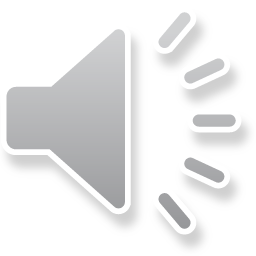